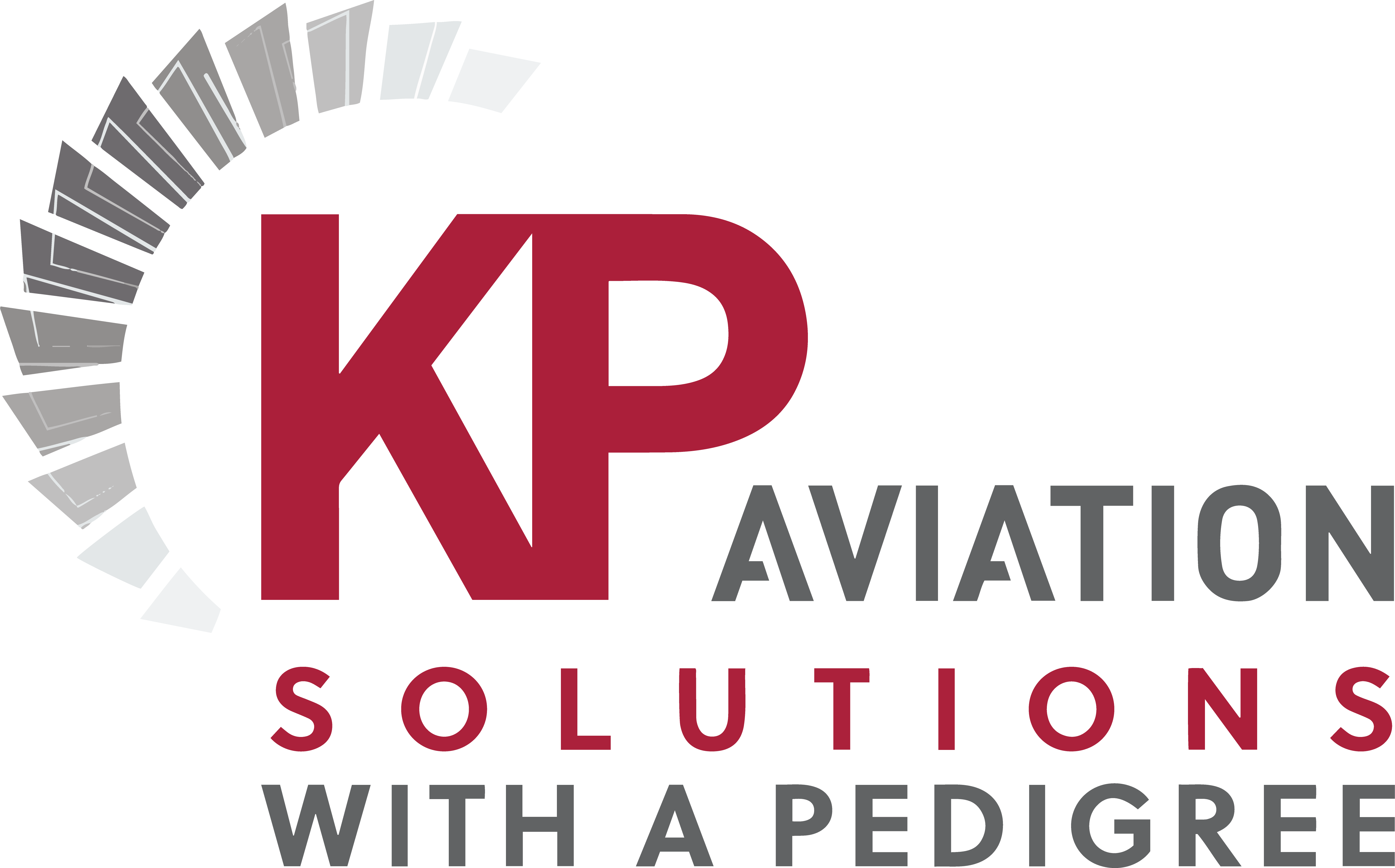 NOSE LANDING GEAR
PN: 162A1100-9
SN: MAL00720Y1576
Technical Data
The data contained in this document is proprietary to KP Aviation. LLC and  is disclosed in confidence. Therefore, any data contained within should not be used, disclosed to third parties or reproduced without the express written consent of KP-Aviation.
NLG Summary Information
Last Operator: K-Mile
Nose Landing Gear PN: 162A1100-9
Nose Landing Gear SN: MAL00720Y1576
Nose Landing Gear Total Time: 45671
Nose Landing Gear Total Cycles: 30163
Nose Landing Gear Time Since Overhaul: 0 
Nose Landing Gear Cycles Since Overhaul: 0
Current or Last Aircraft Model: B737-800(F)
Current or Last Aircraft MSN: 29930
Next Overhaul Date: Oct2033
Date: 12Dec2023
NON-INCIDENT/ACCIDENT STATEMENT
LLP STATUS
LAST SHOP VISIT OVERHAUL RECORDS
REMOVAL TAGS
NLG LLP BTB DOCS.: https://kpaviation.egnyte.com/fl/Oji8PvltSg

NLG HISTORICAL SV: https://kpaviation.egnyte.com/fl/X68do8m1KG
ADDITIONAL RECORDS LINK